Урок математики1 а класс
Вычитание с переходом через разряд
Что сегодня на уроке?
12 – 5=?
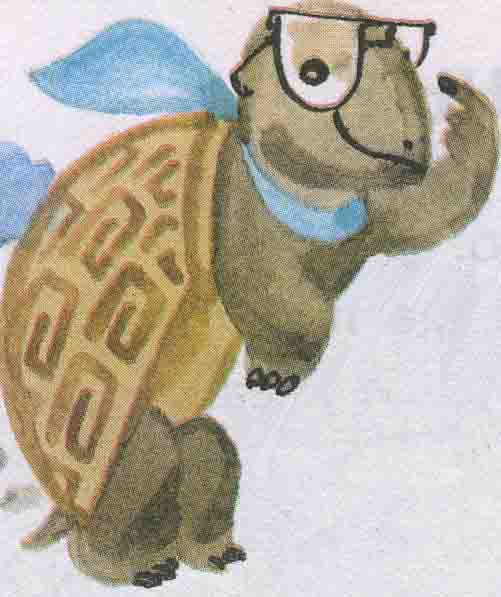 Задача?
Игра « Подумай – ответь»
Уменьши:
Шестьдесят четыре на четыре
Тридцать два на тридцать
Двенадцать на десять
                 Увеличь:
Двадцать на пять
Проверка
64 -4 = 60
           32 -30 = 2
           12 – 10 = 2
           20 + 5 = 25
Подумай ?Реши !
12 – 5 = (12 – 2) -  3 = 7
           2  3
10
Задача
У Лены было 12 шаров . 4 синих шара, остальные – красные. Сколько у Лены красных шаров ?
Итог урока
МОЛОДЦЫ !